Алгоритмы рисования гуашью
Домашние животные
Автор Ахметова Т.Ш.
Педагог дополнительного образования
 МБДОУ  ДС №2  «Калинка»
Меню
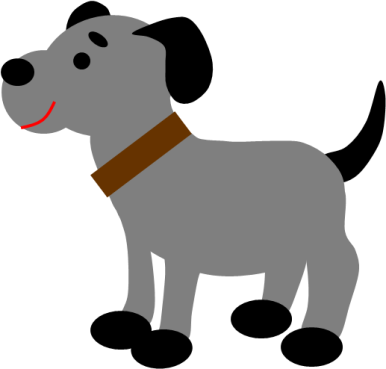 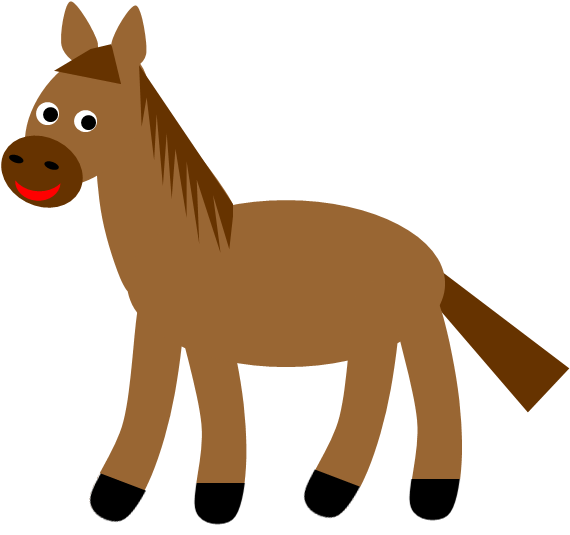 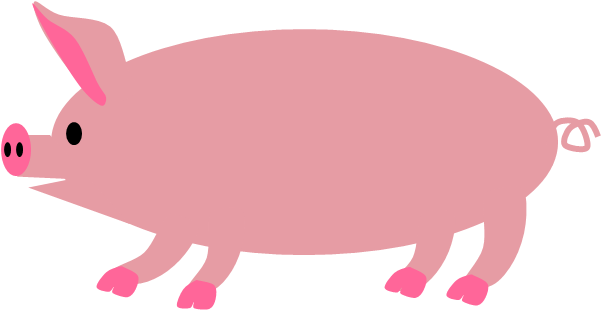 Для выбора алгоритма рисования щелкните по картинке
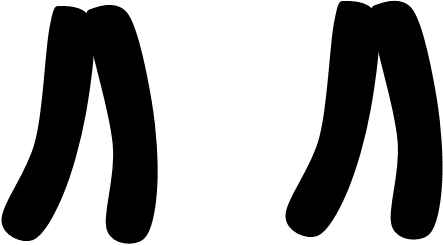 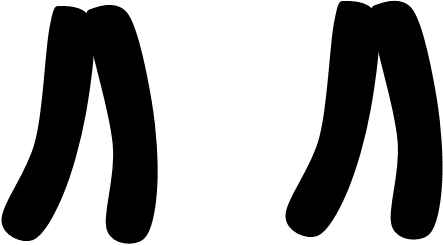 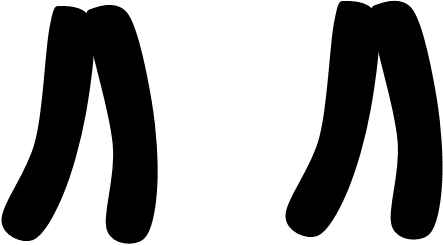 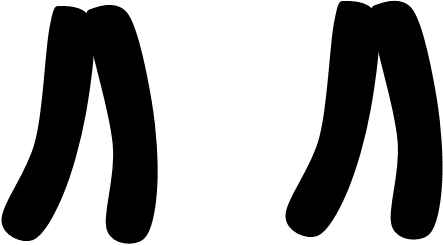 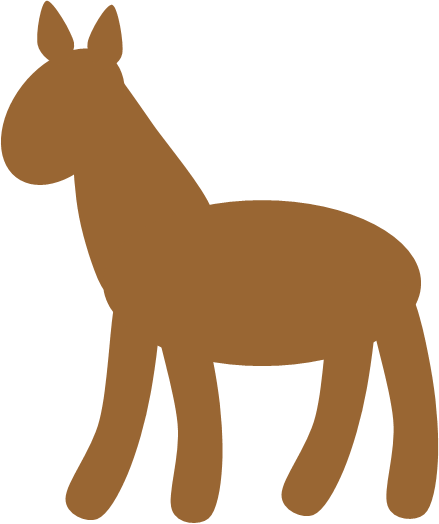 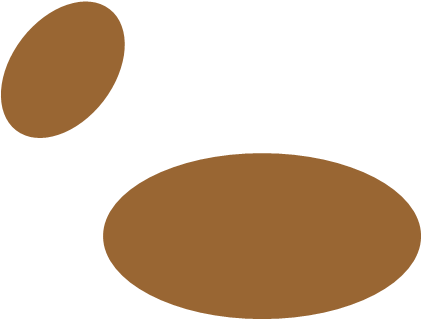 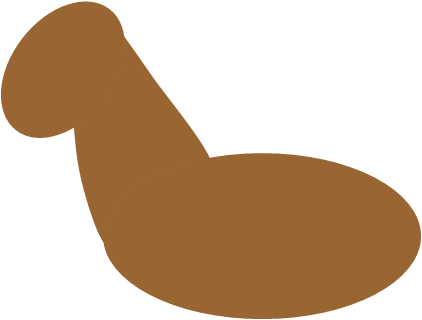 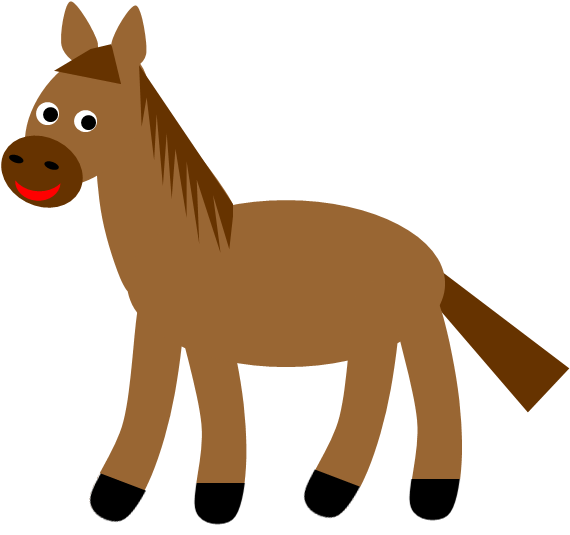 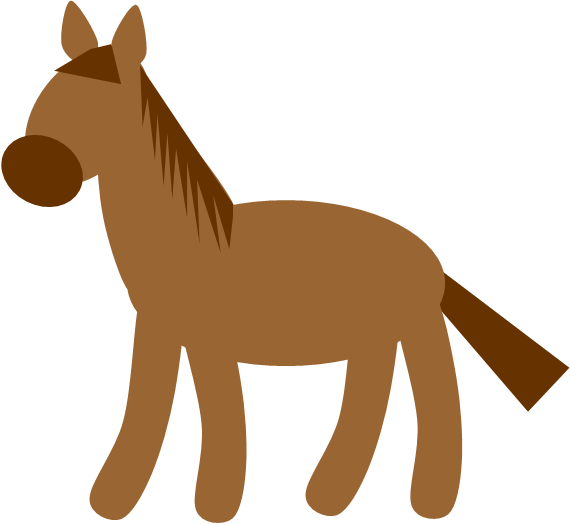 Меню
Меню
Меню
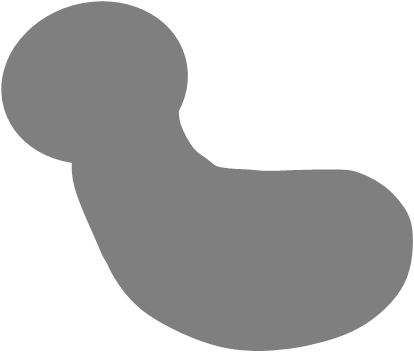 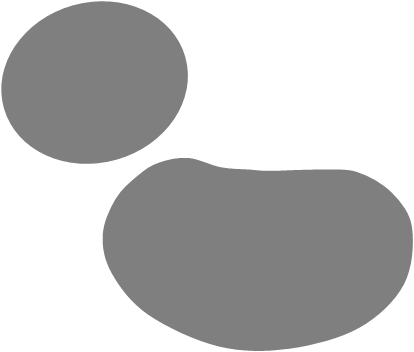 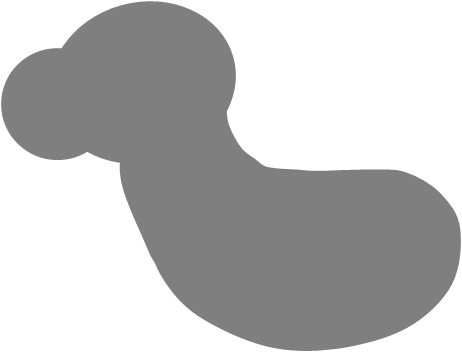 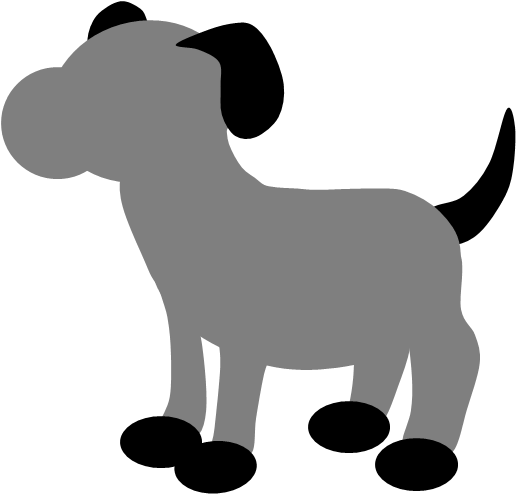 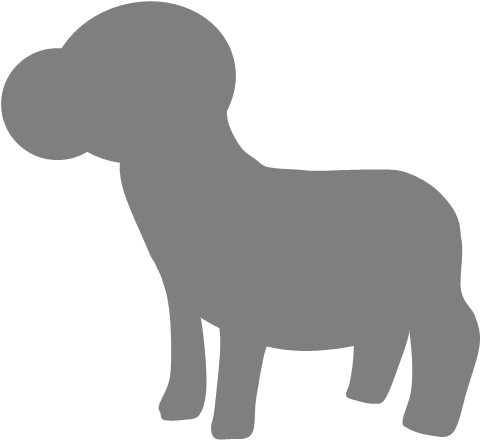 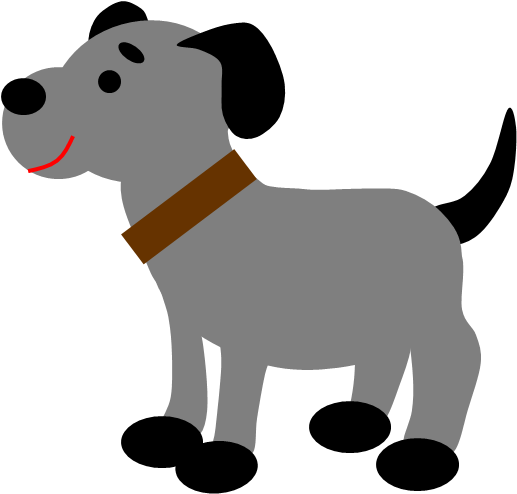 Меню
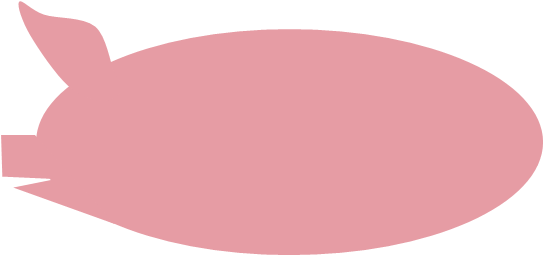 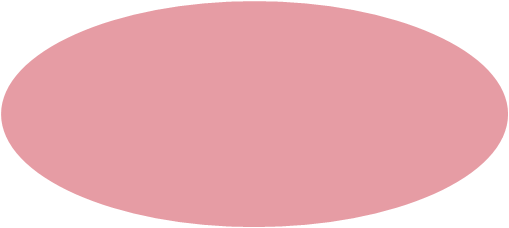 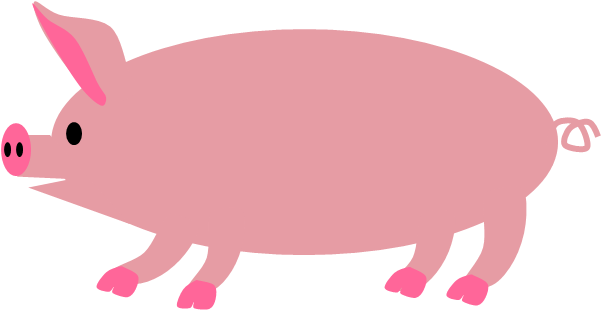 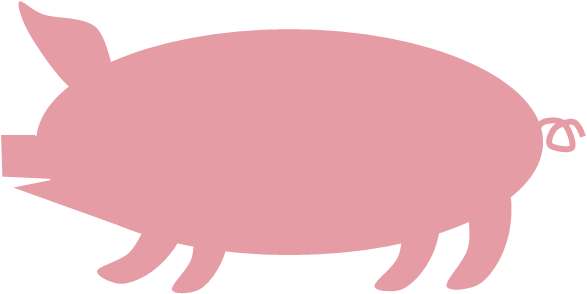 Меню